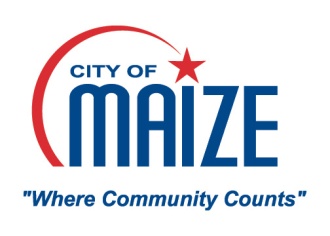 MAIZE CITY COUNCIL REGULAR MEETING
PUBLIC BUILDING COMMISSION MEETING
SEPTEMBER 21, 2015
AGENDA
1)  Call to Order
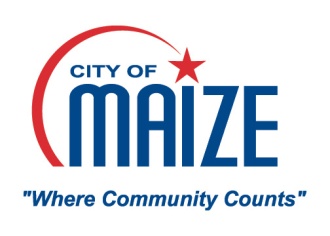 1) Call to Order
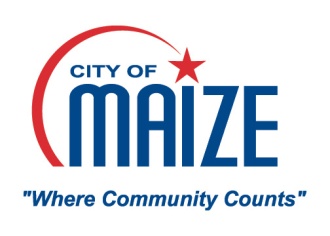 2) Roll Call
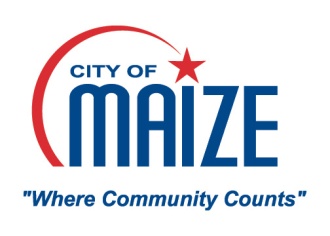 3)  Pledge of Allegiance/Moment of Silence
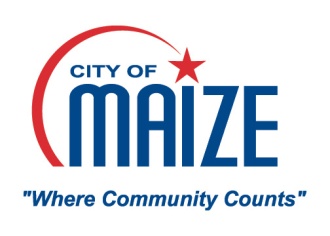 4) APPROVAL OF AGENDA
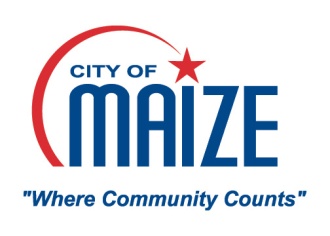 5)  Public Comments
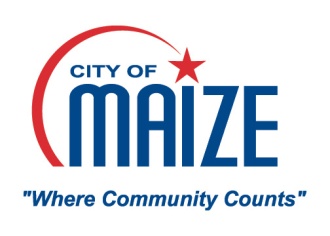 6)  Consent Agenda
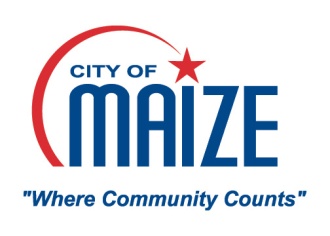 RECESS CITY COUNCIL MEETING AND CONVENE MAIZE PUBLIC BUILDING COMMISSION MEETING
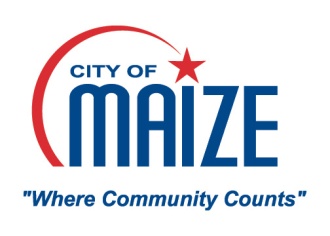 MPBC AGENDA 1) CALL TO ORDER
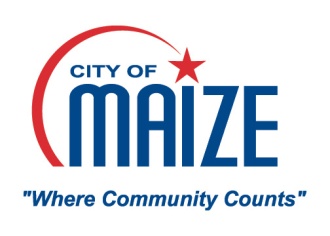 2) ROLL CALL
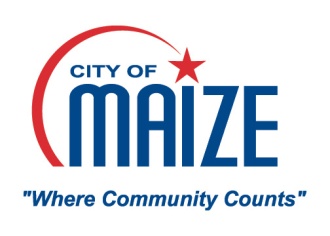 3)  APPROVAL OF AGENDA
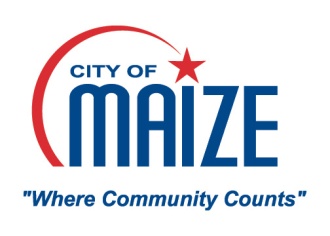 4)  APPROVAL OF MINUTES
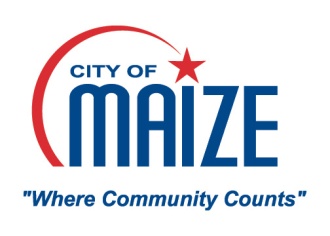 5) NEW BUSINESS
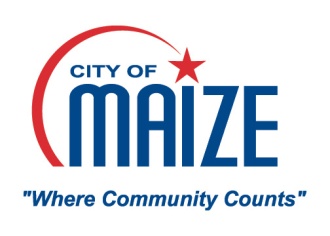 5A)  BIDS AND SALE OF MPBC BONDS FOR THE PUBLIC WORKS BUILDING
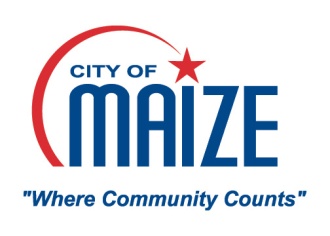 6) ADJOURNMENT
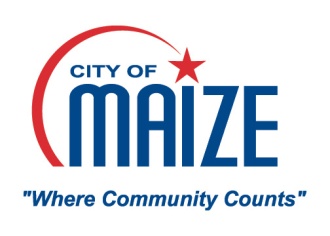 RECONVENE CITY COUNCIL MEETING
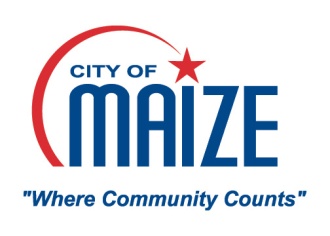 7)  Old Business
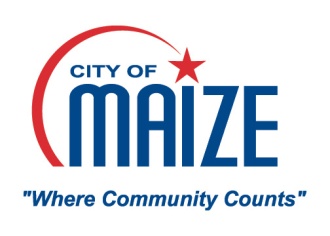 7A)  City Approving Ordinance MPBC Bonds and Lease
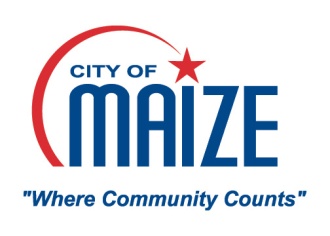 8) New Business
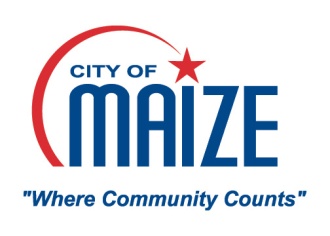 8A)  Zoning Case Z-03-015
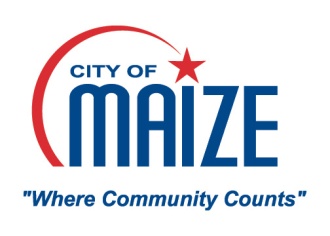 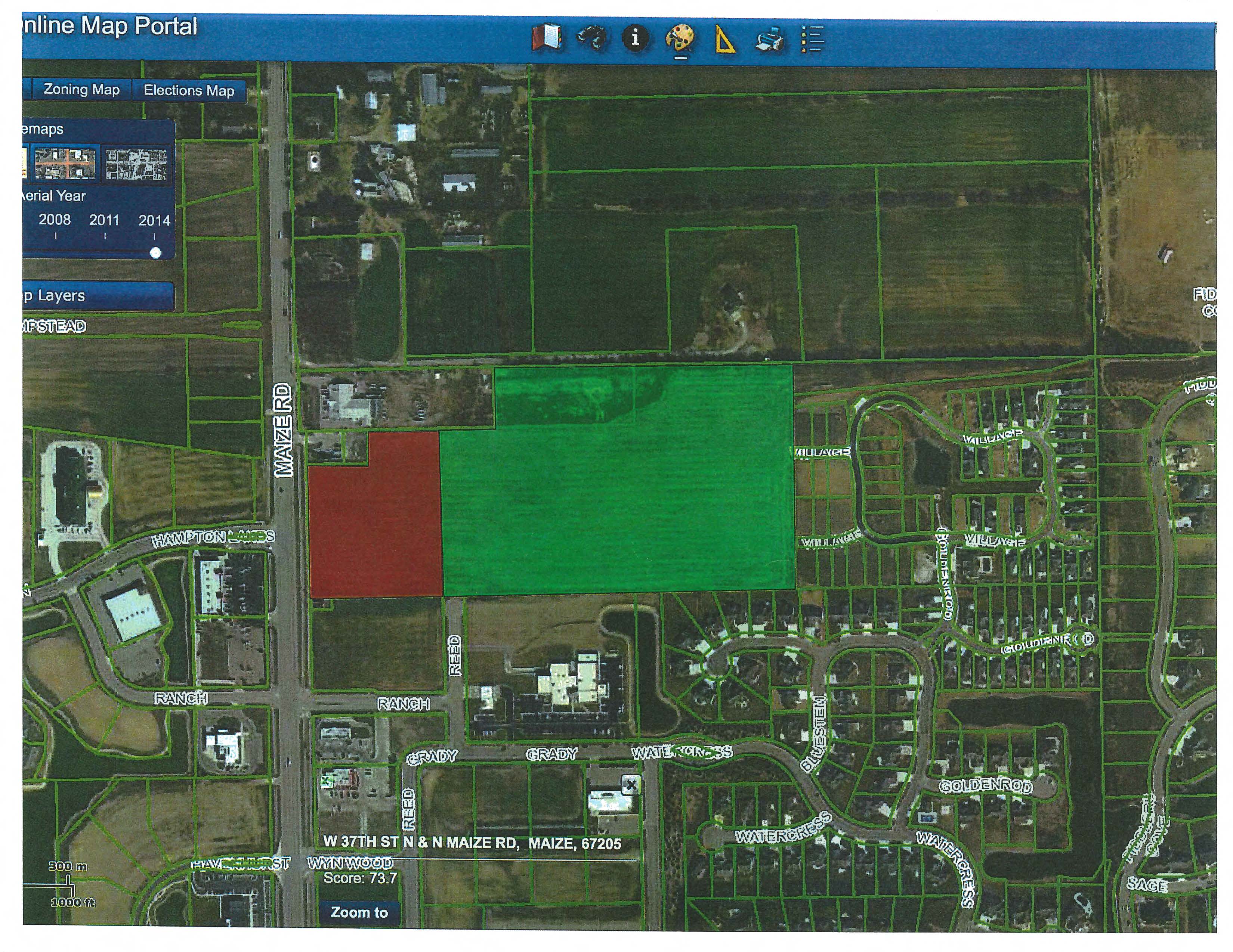 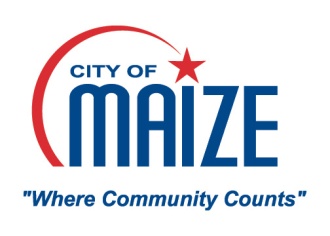 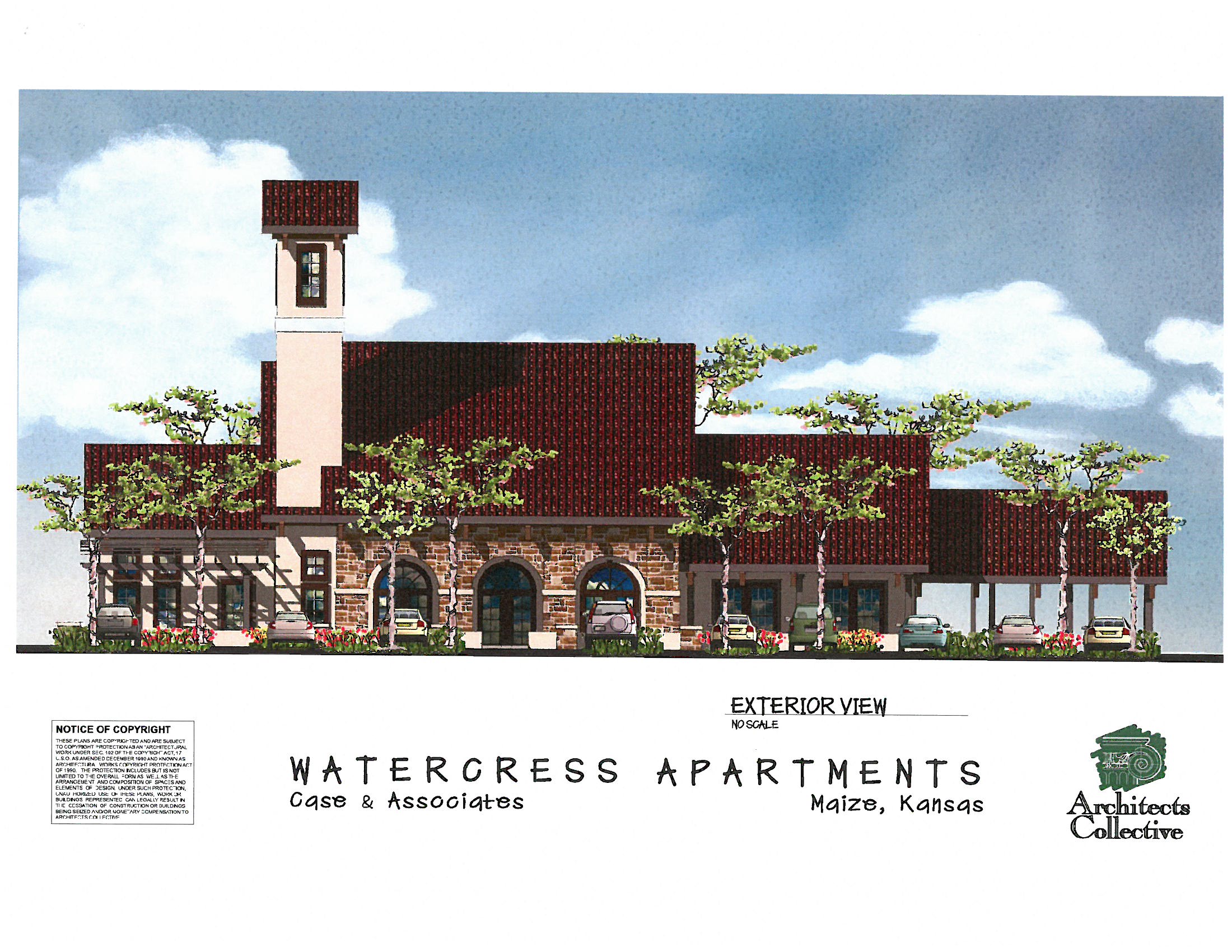 Clubhouse
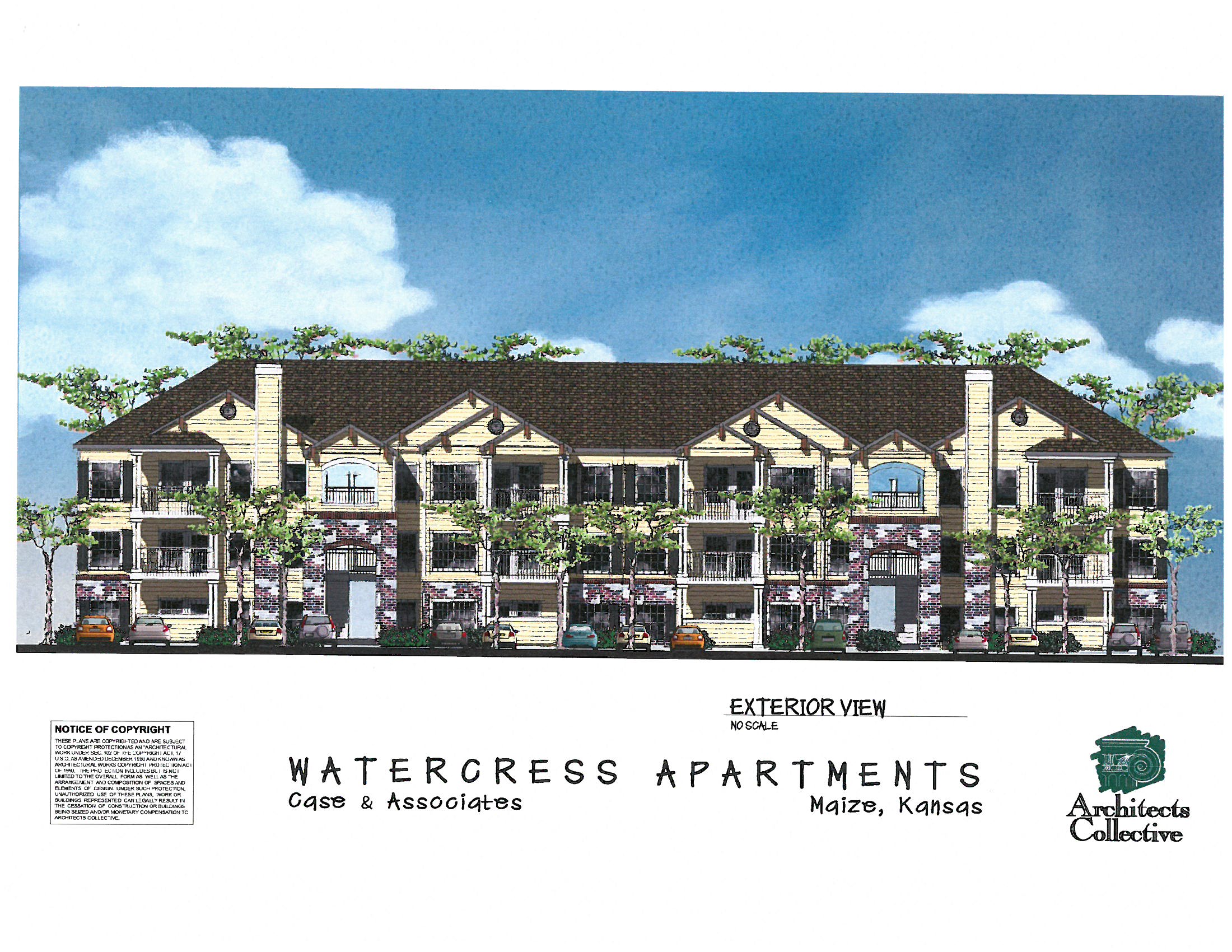 A2
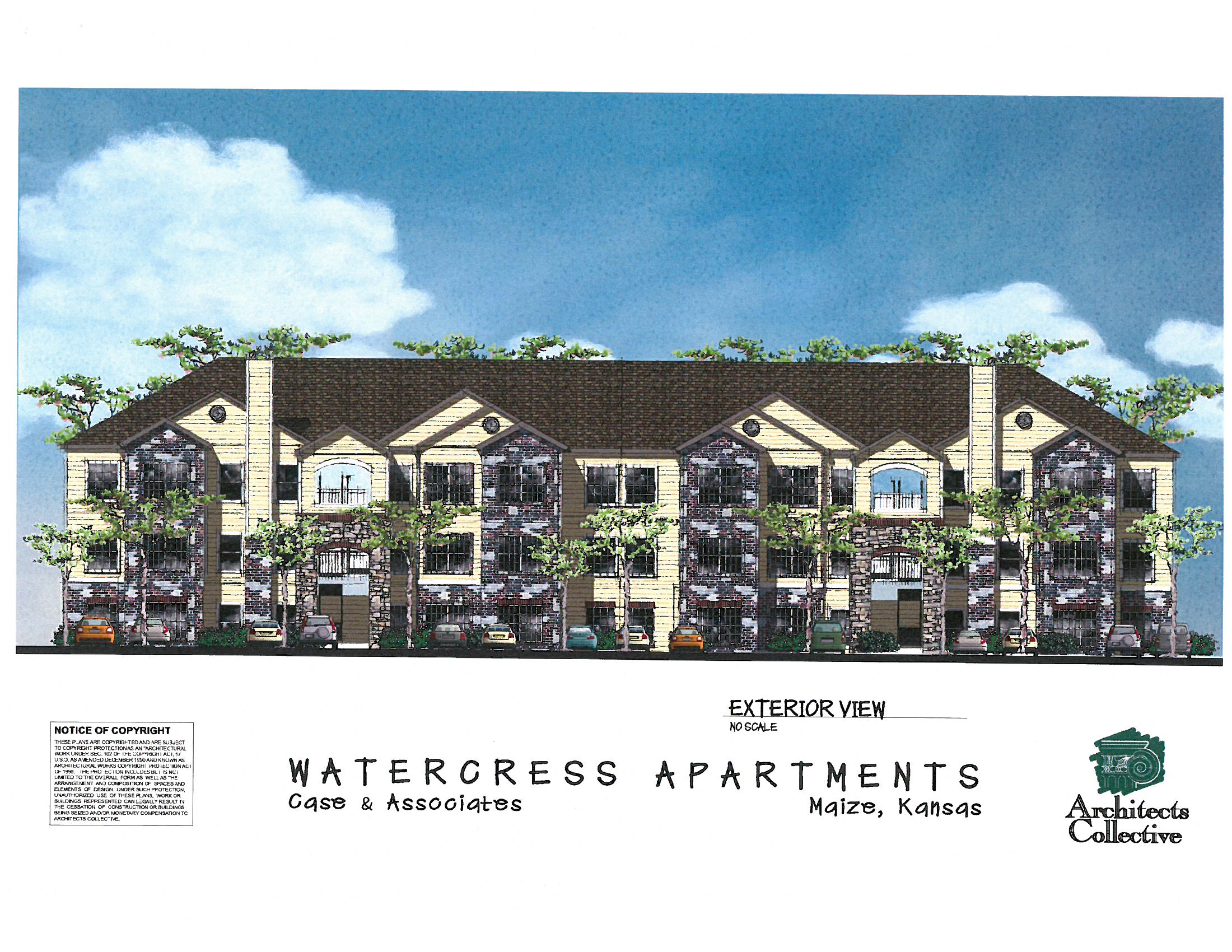 A8
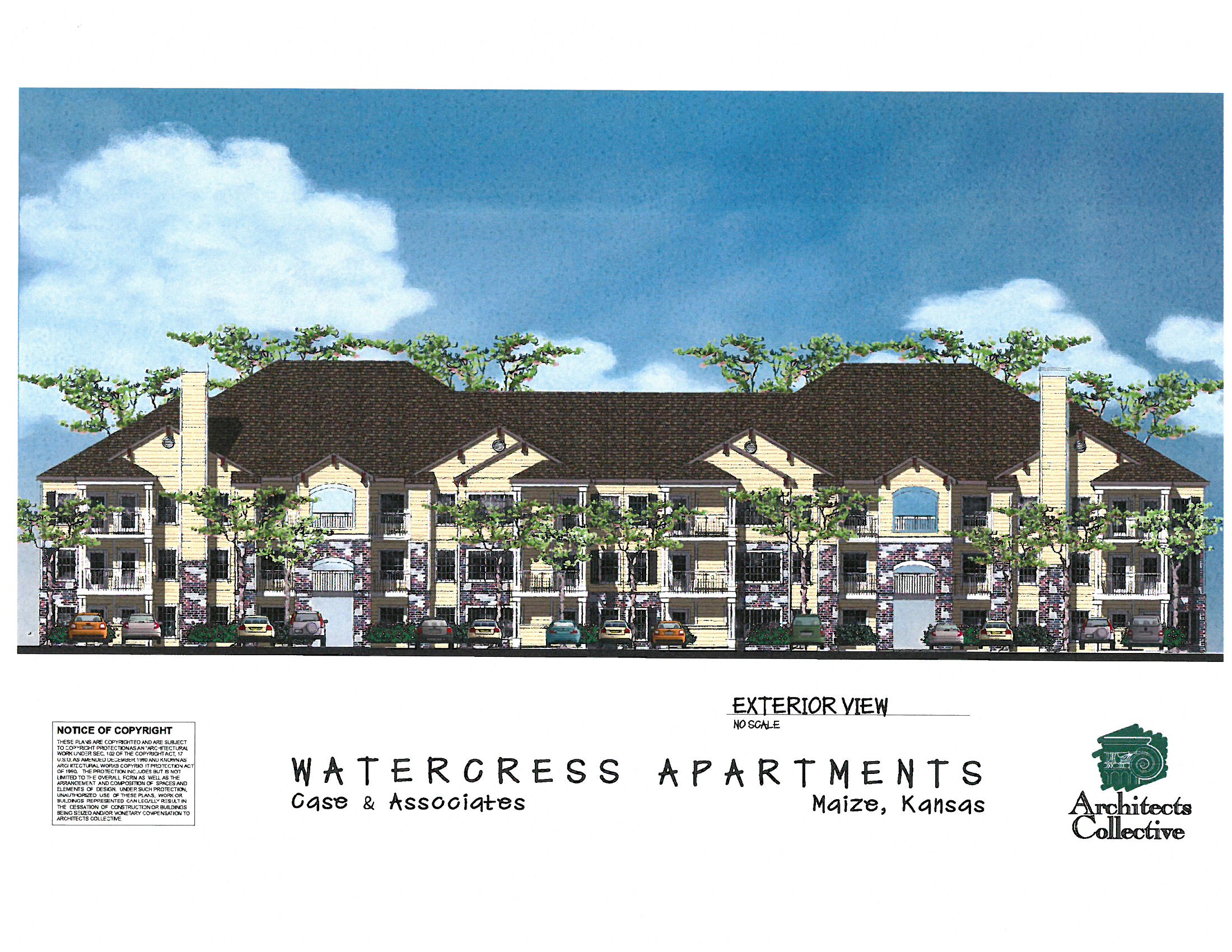 B2
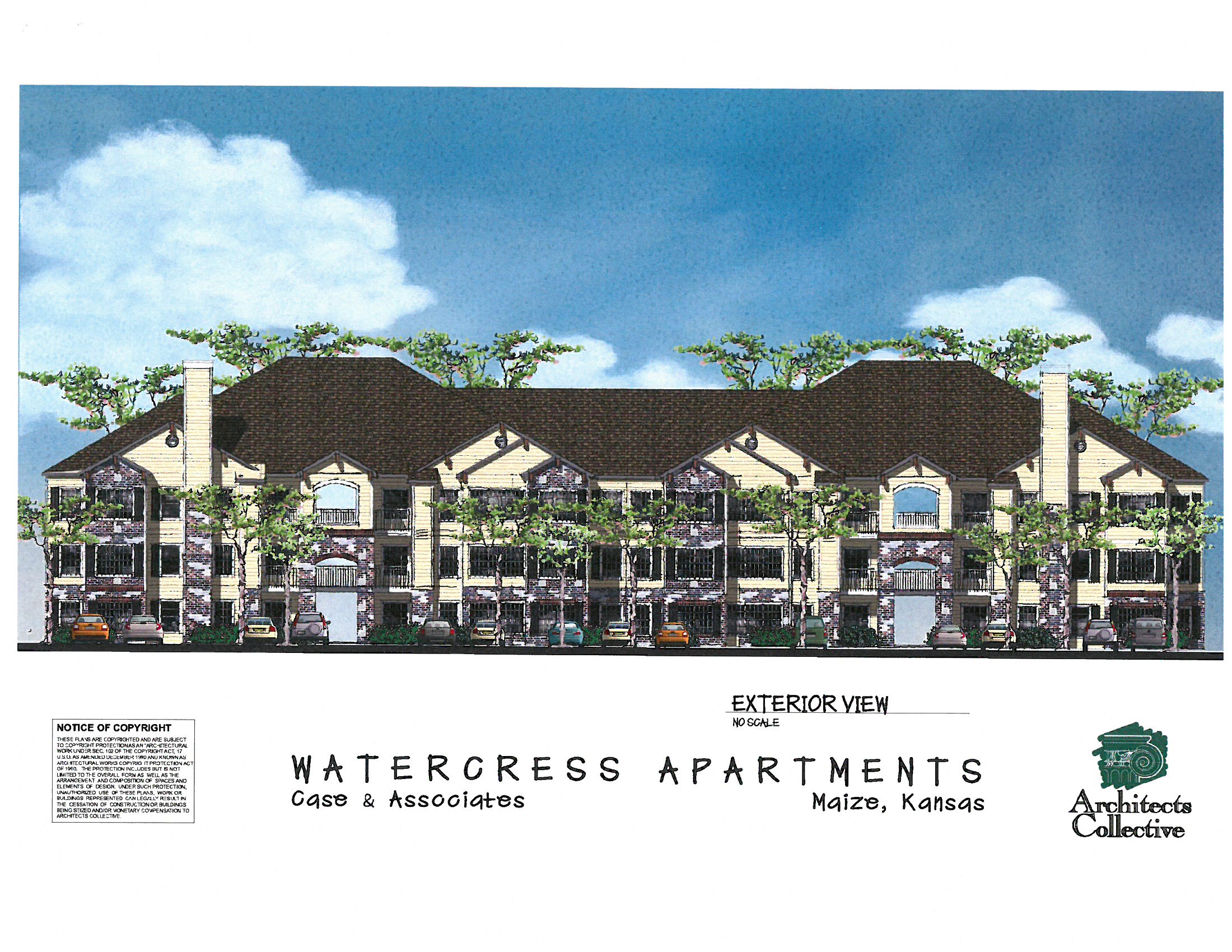 B8
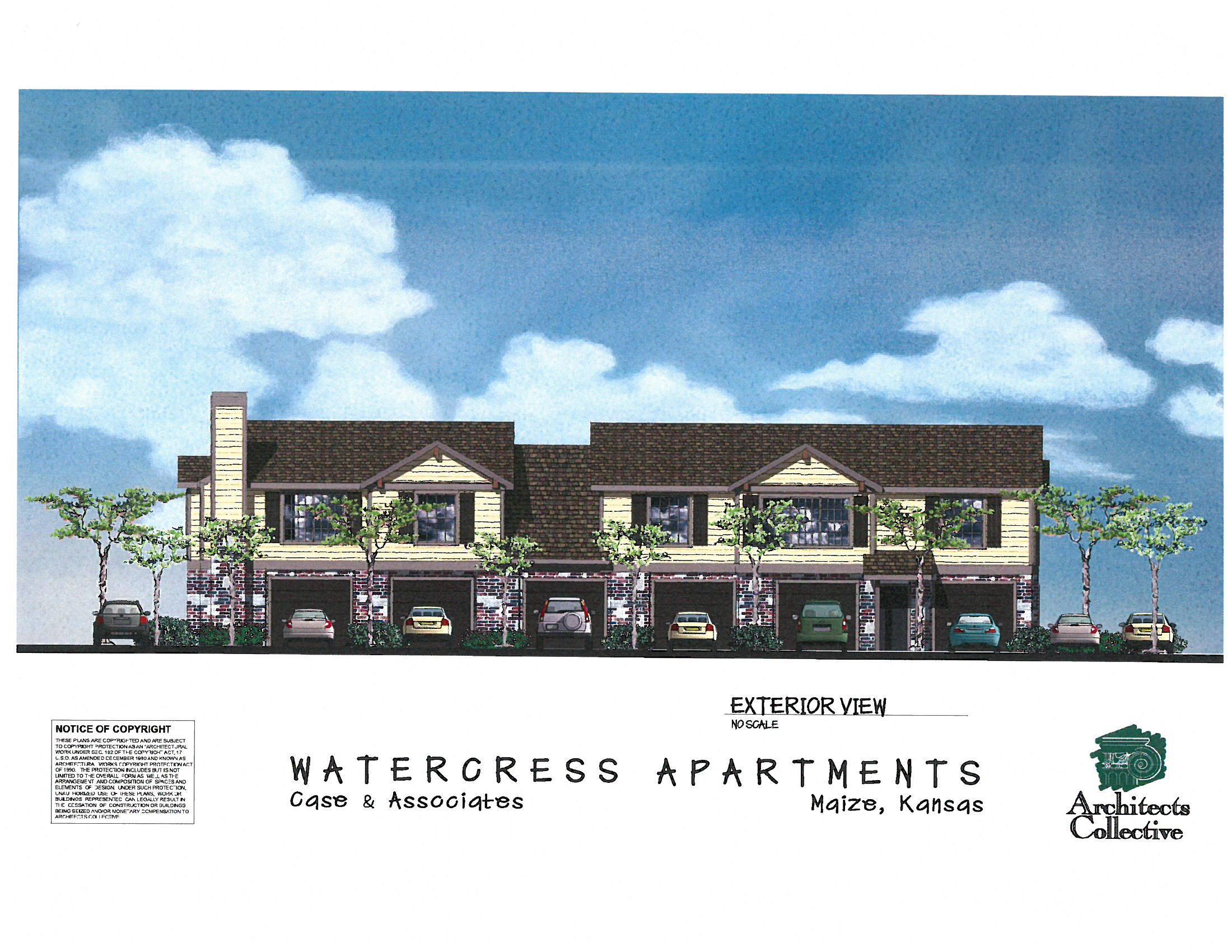 Garages
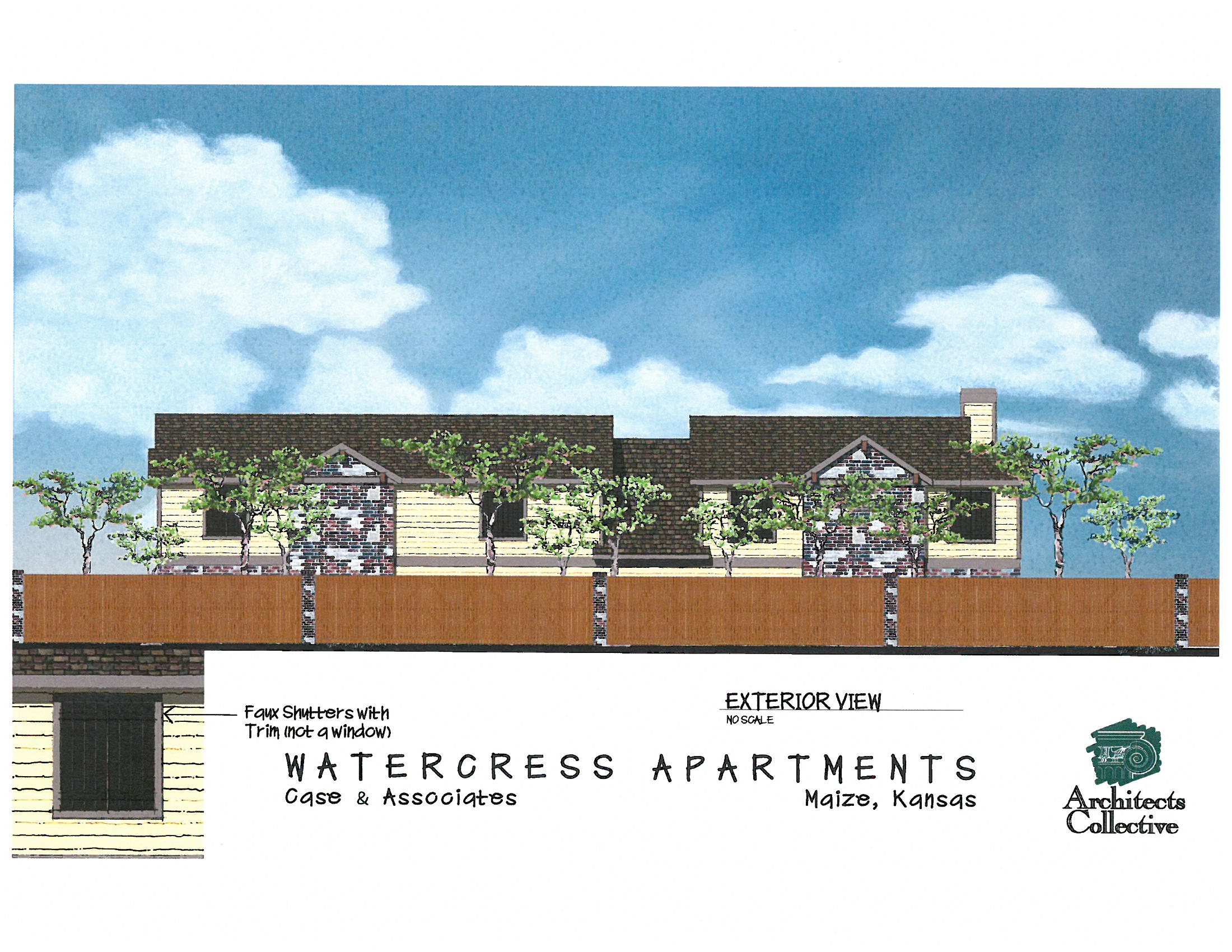 Garages/Back
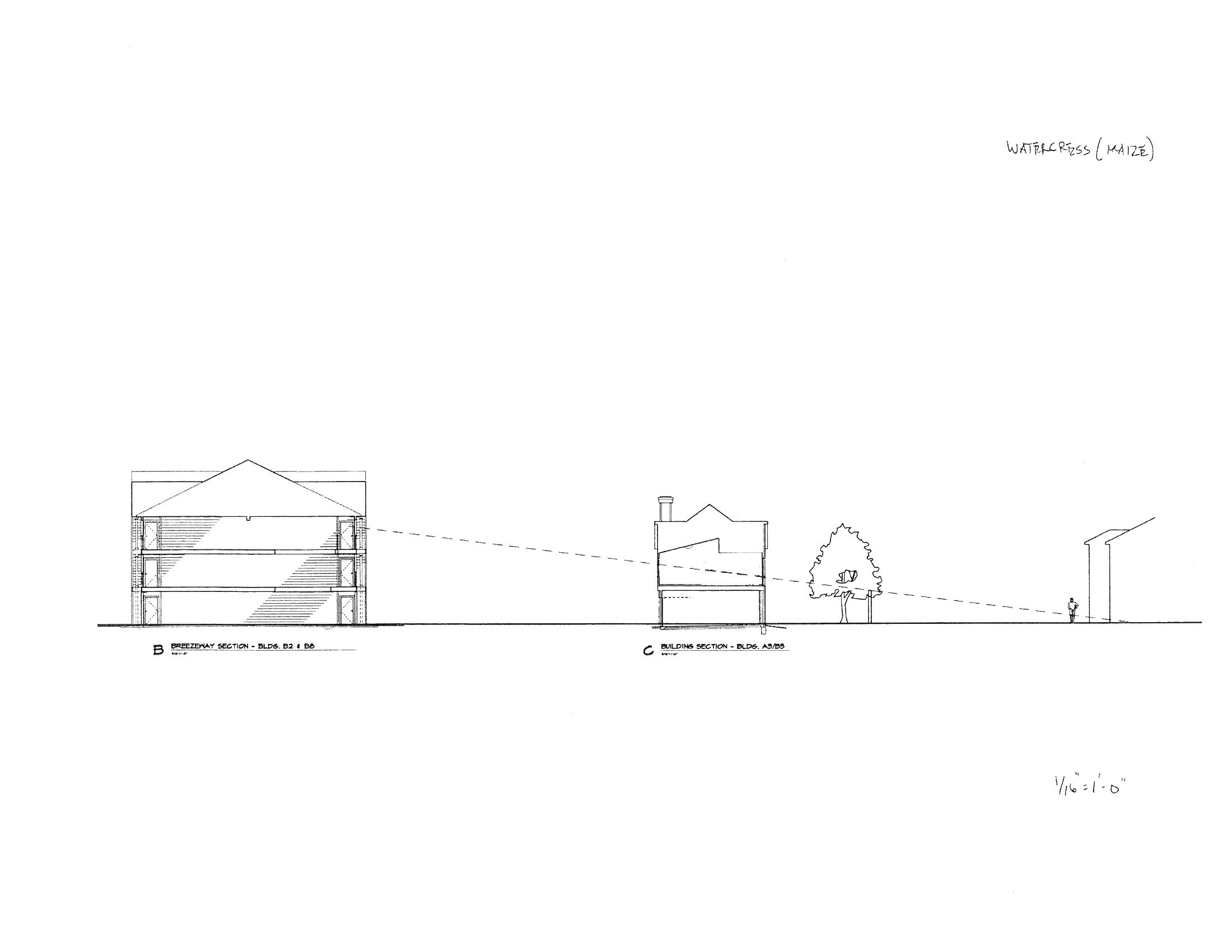 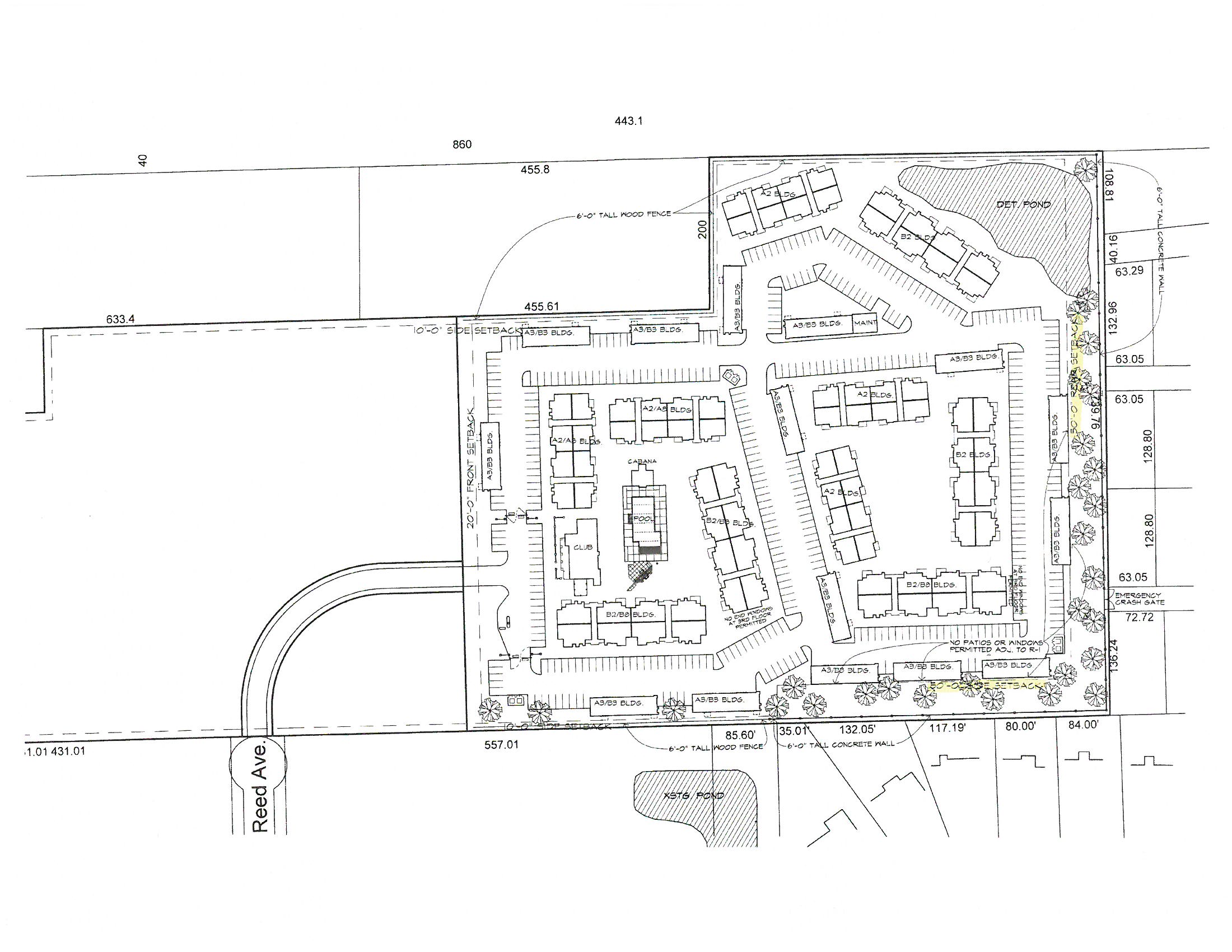 Site Plan
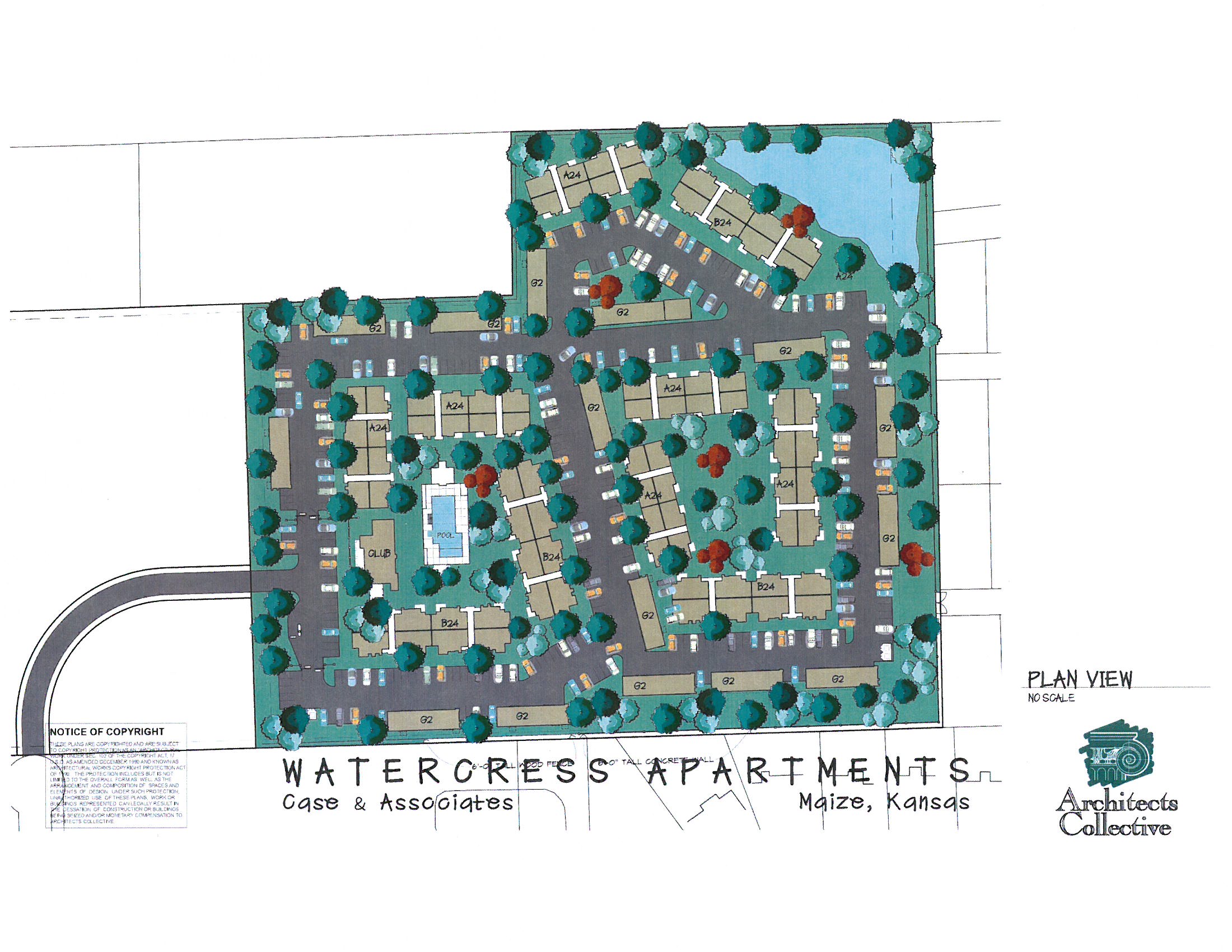 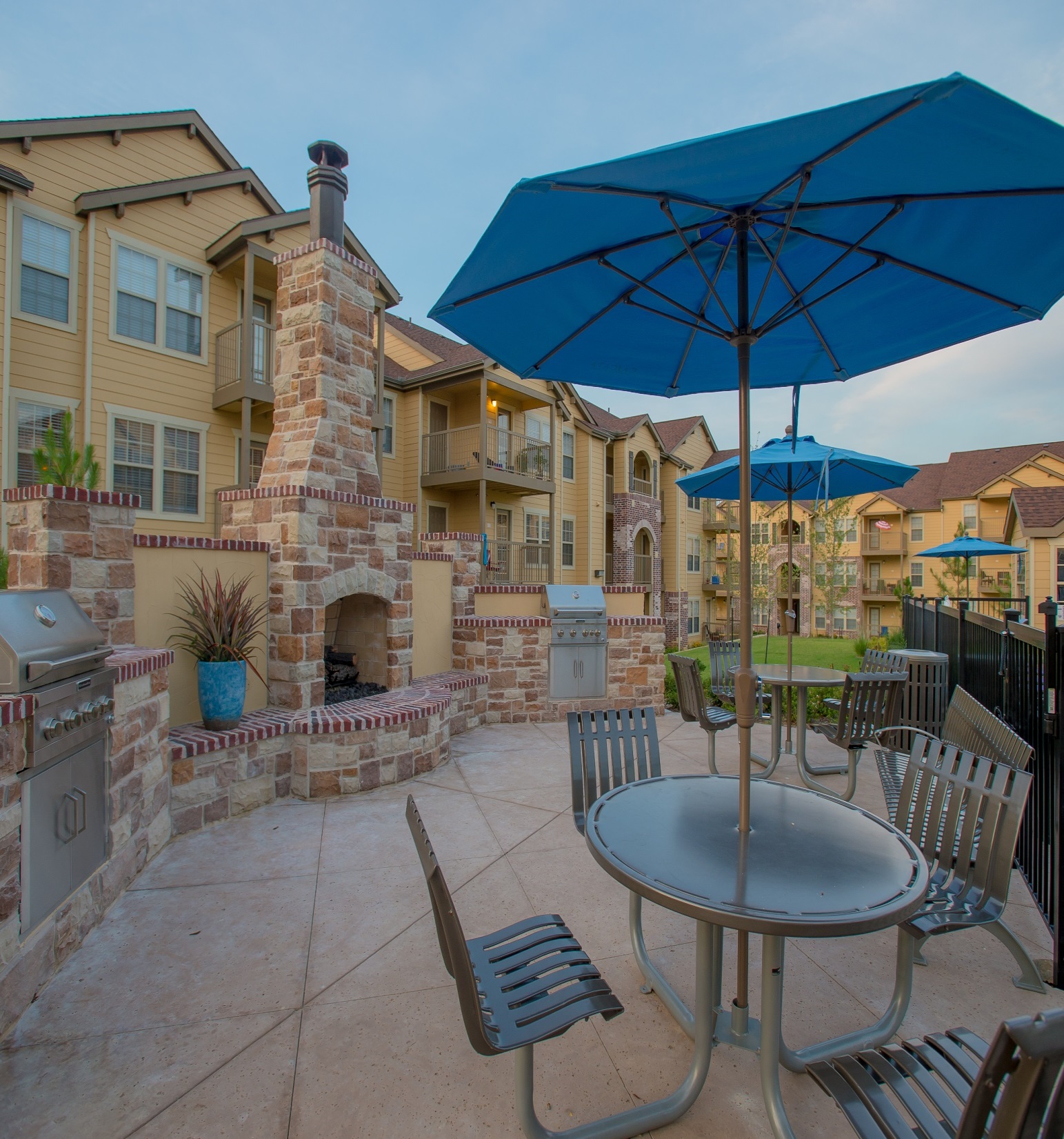 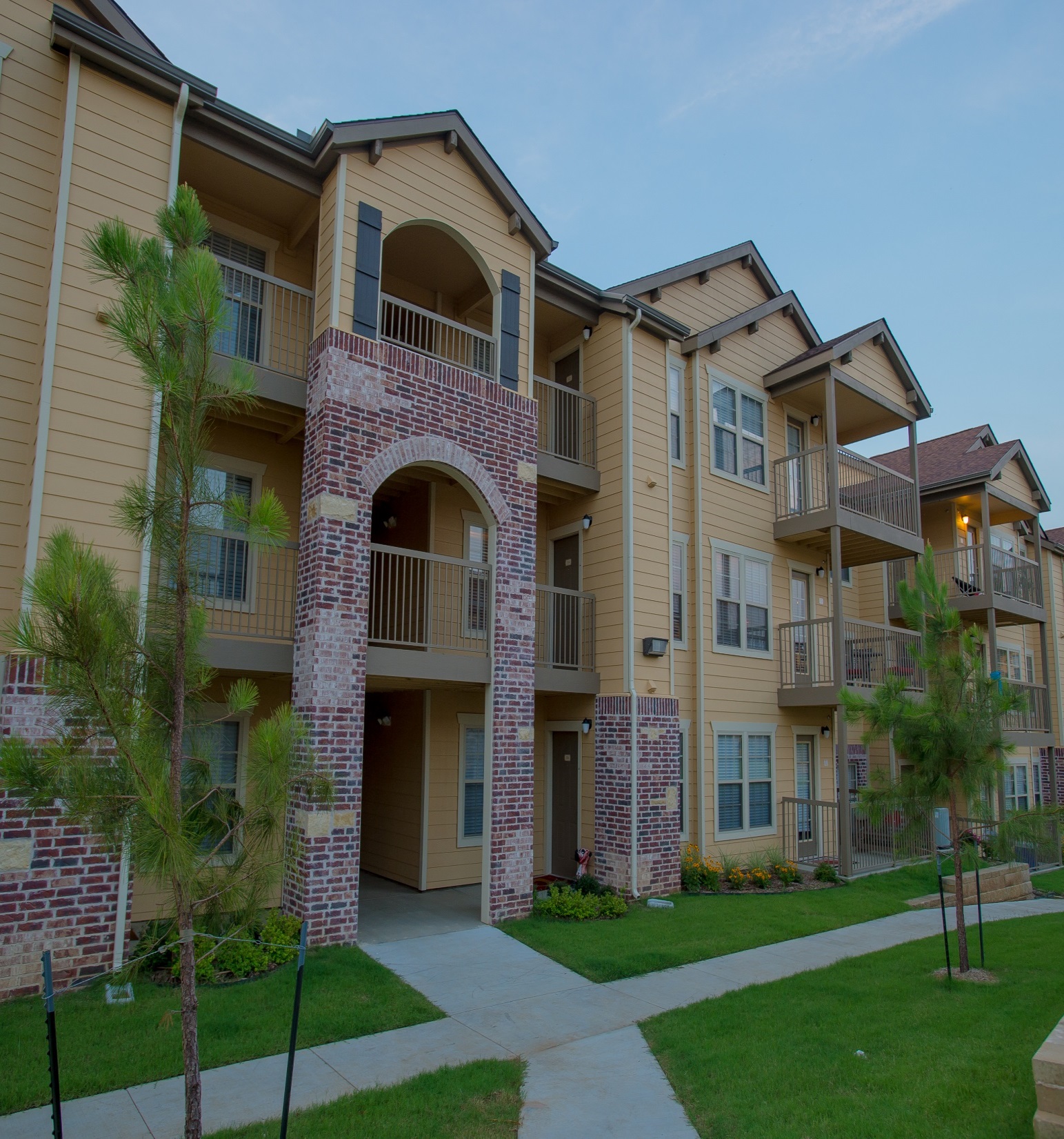 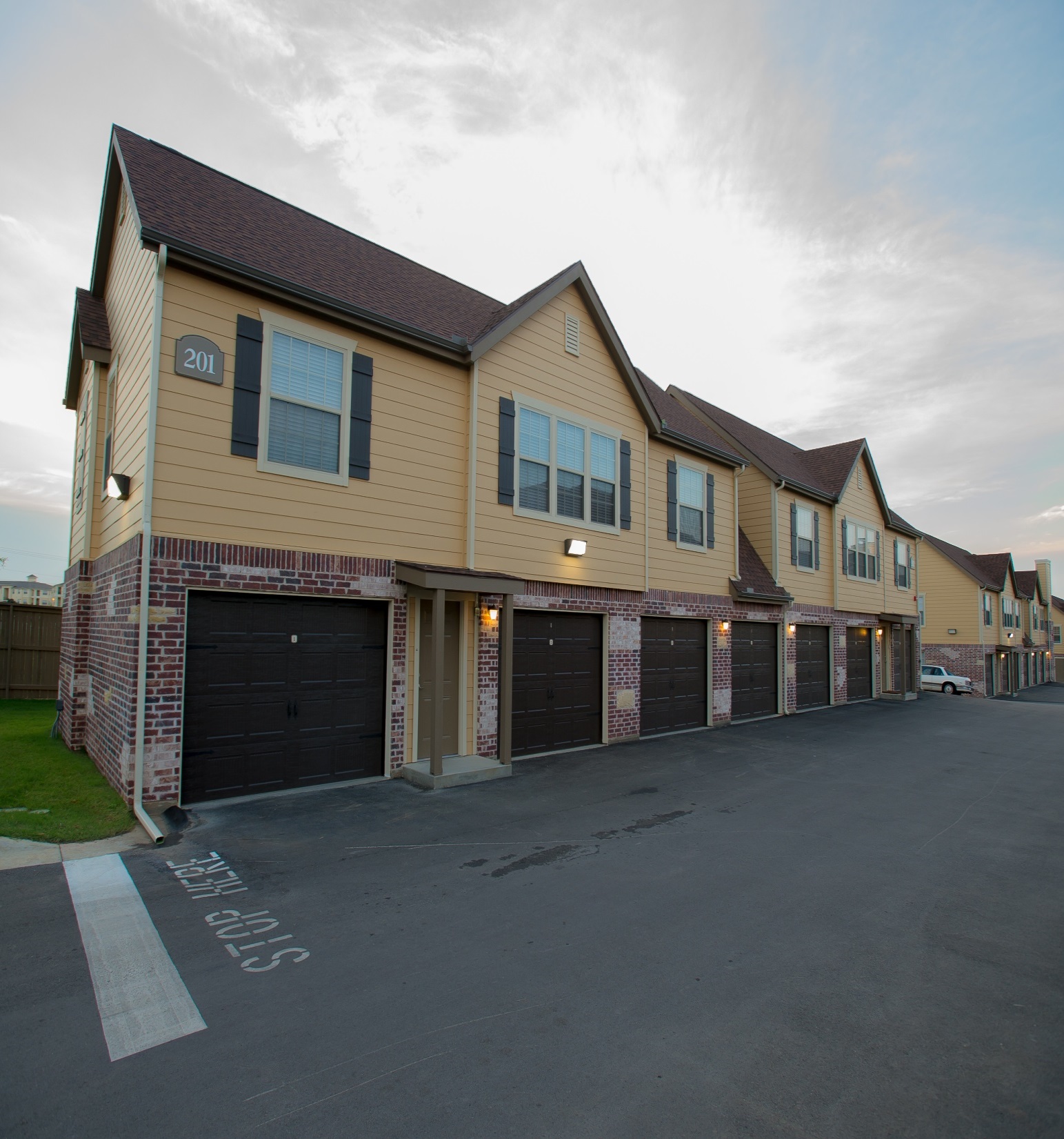 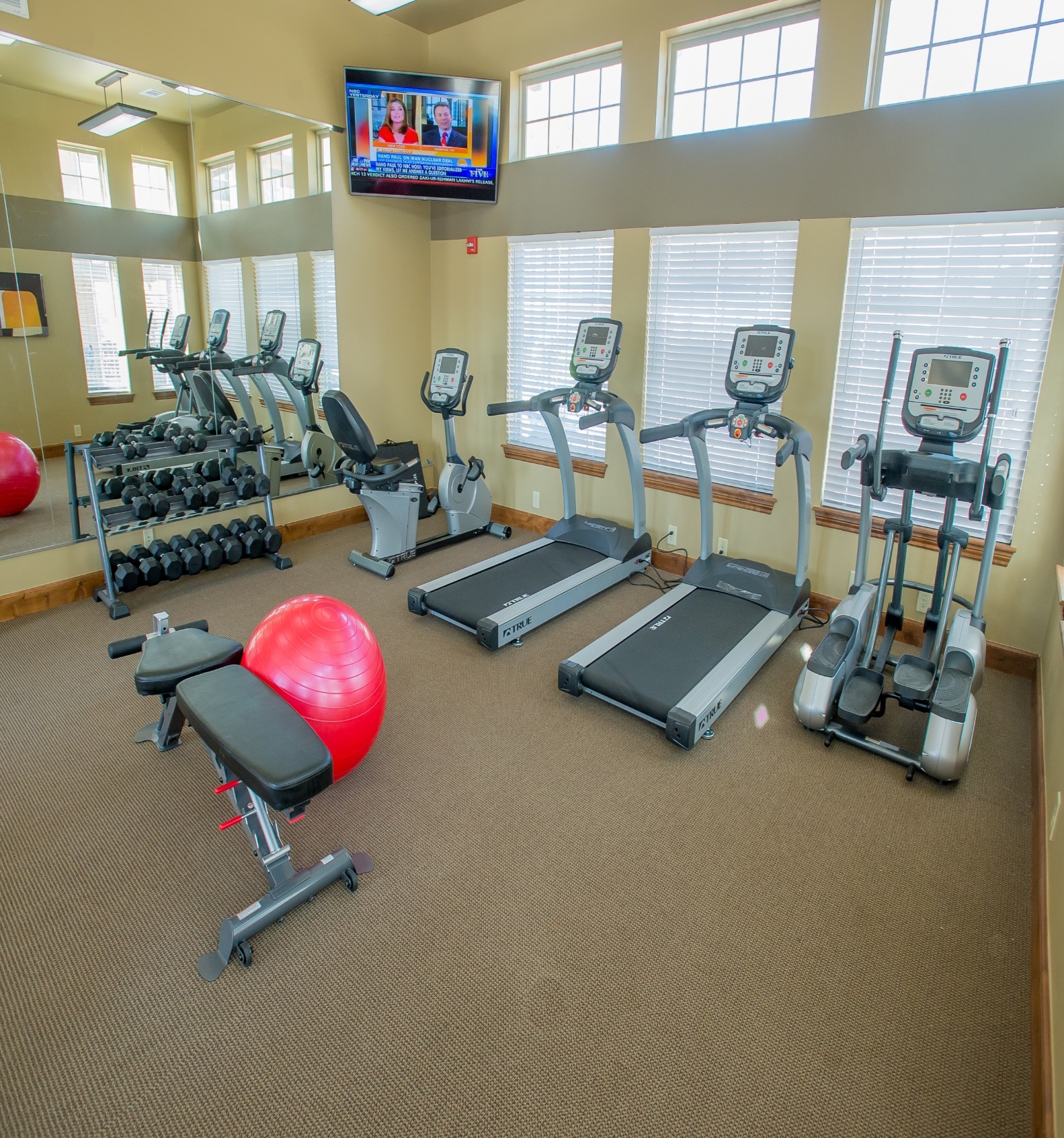 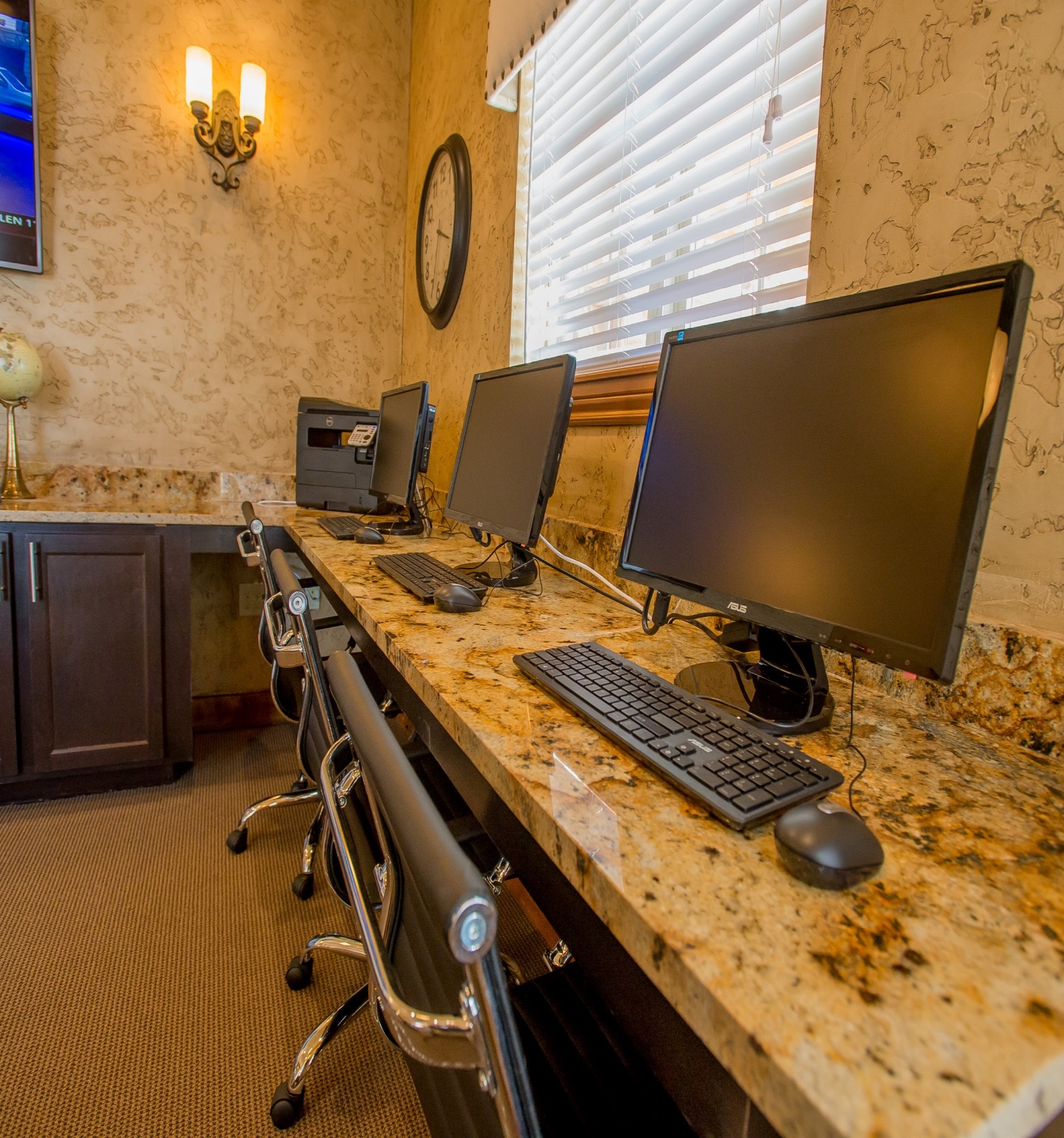 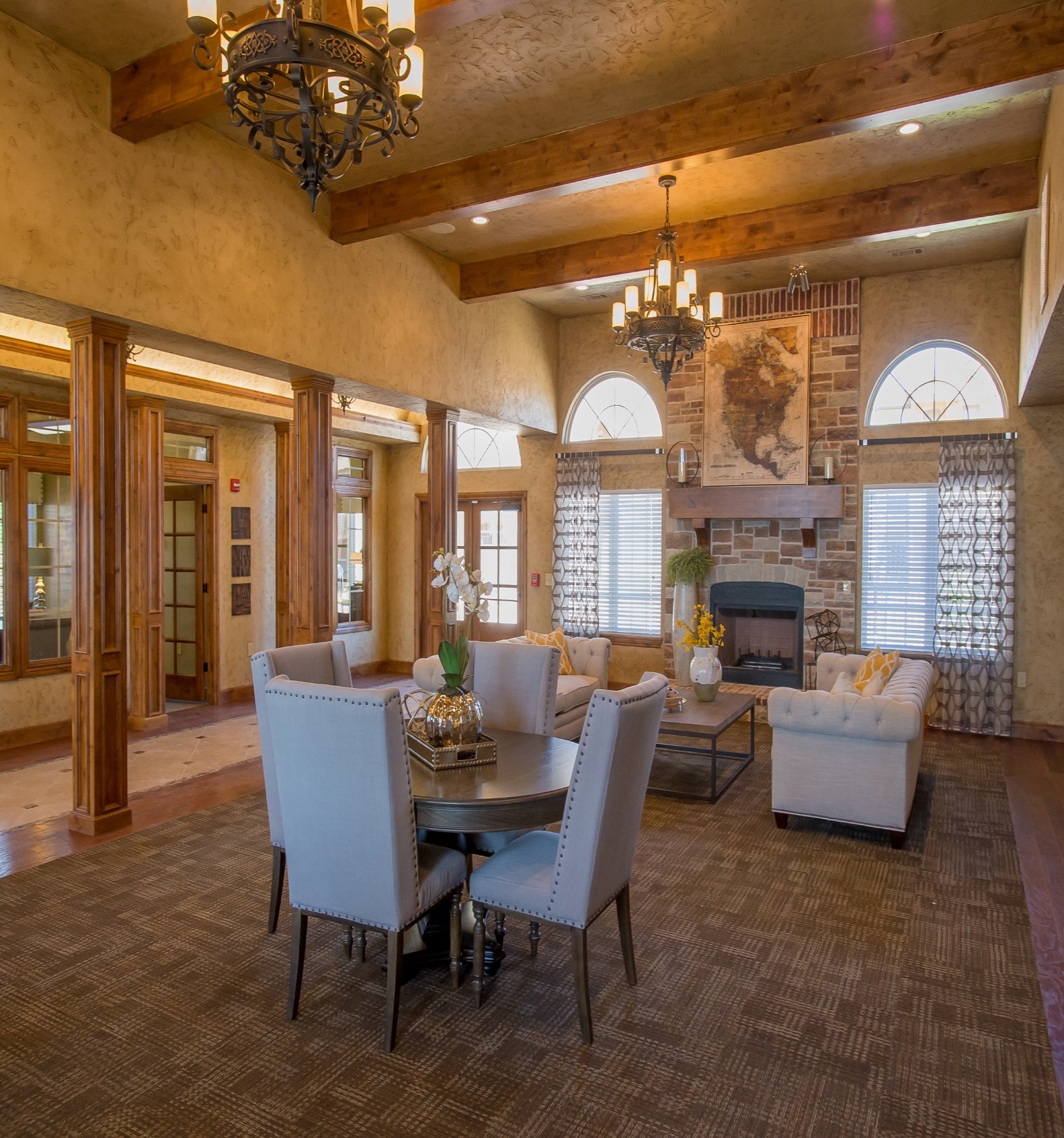 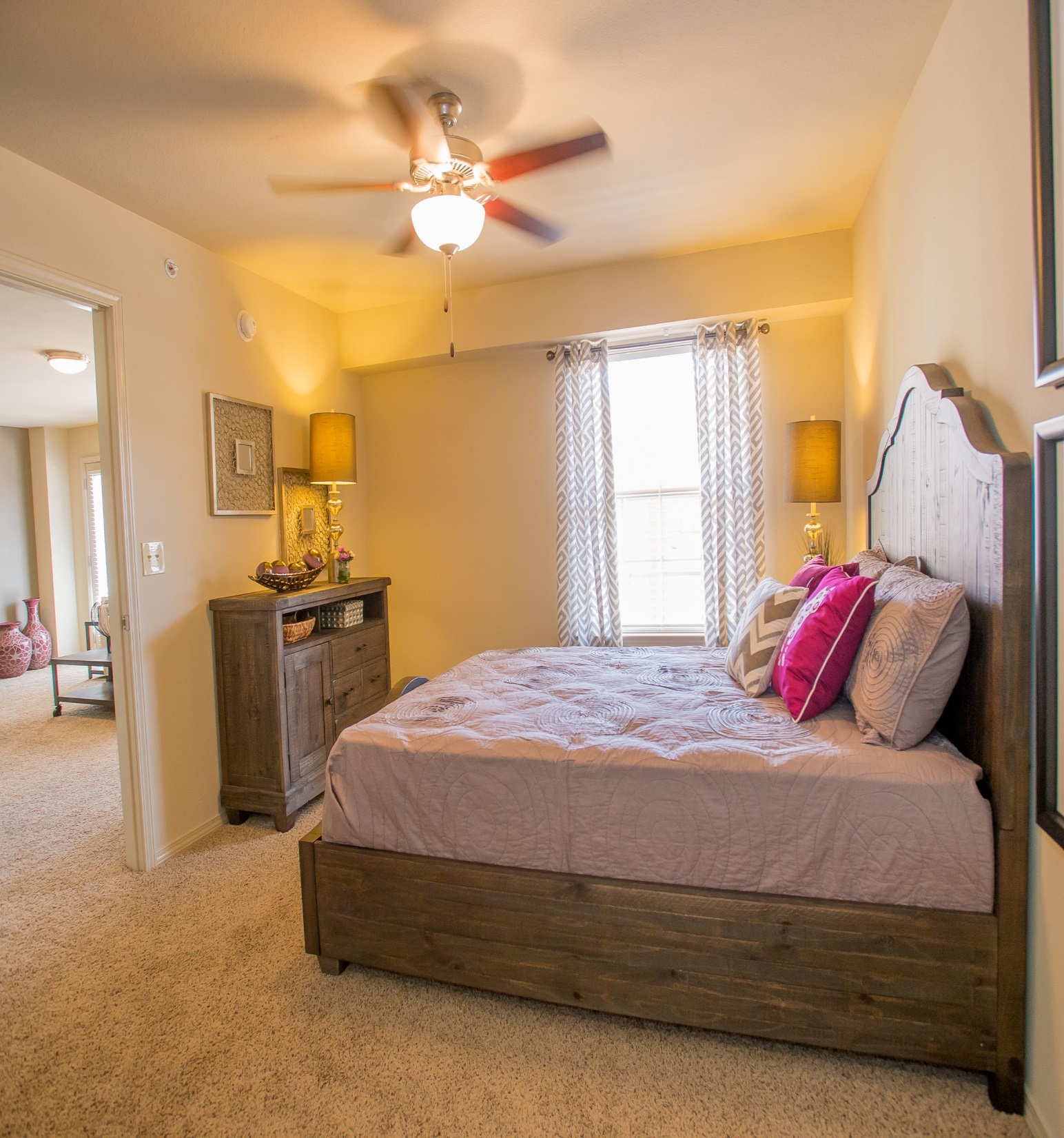 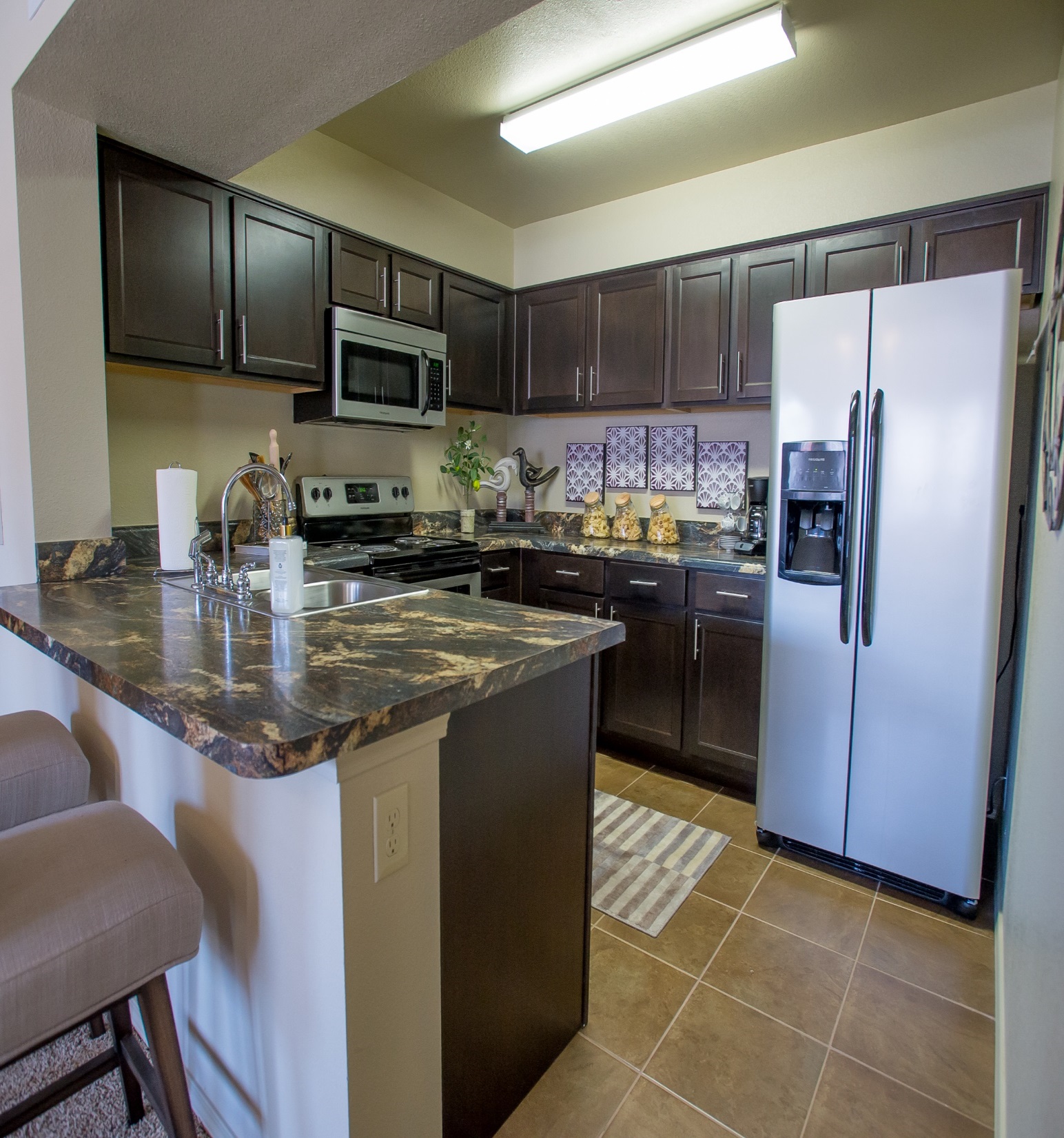 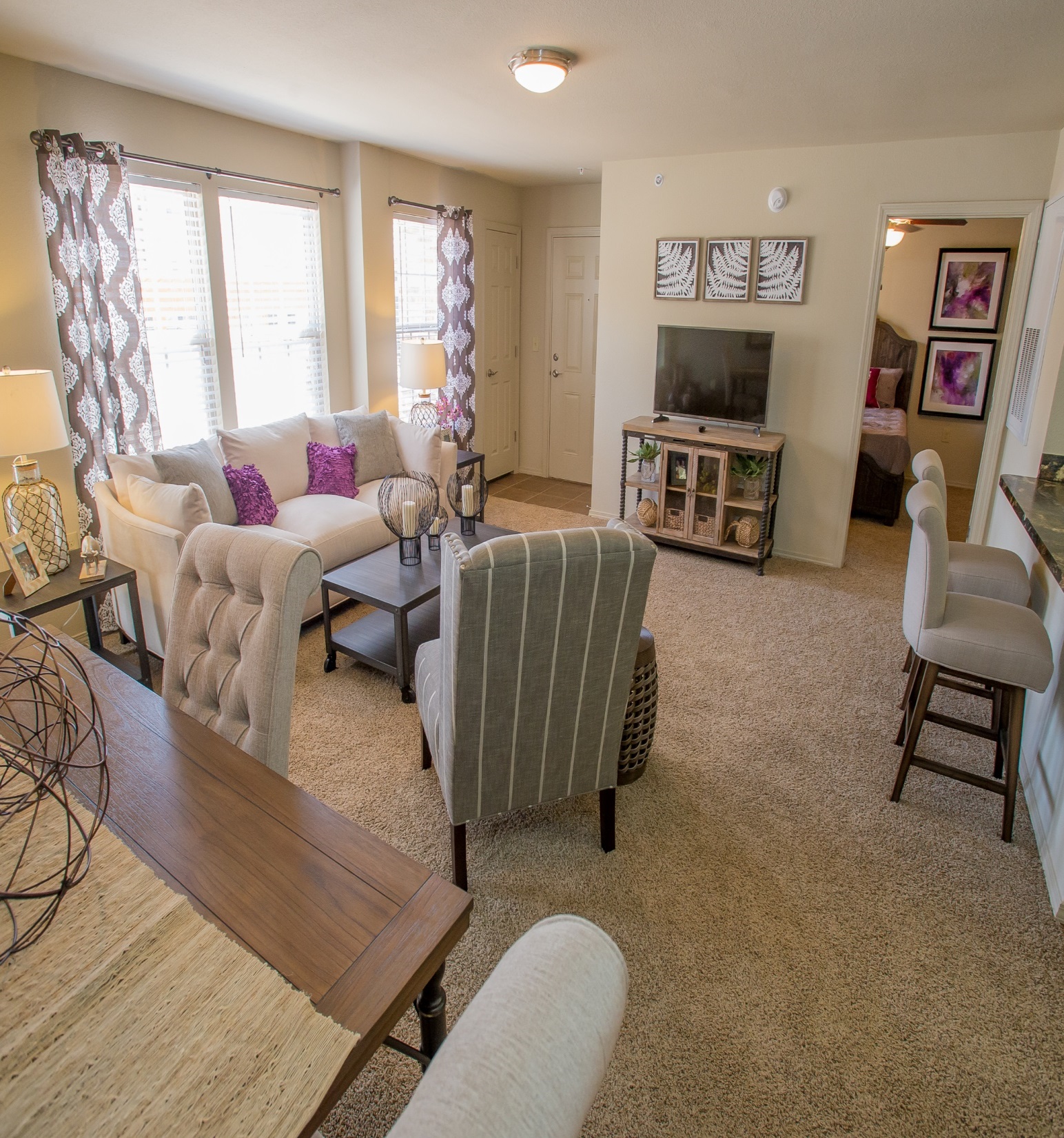 Fence Design
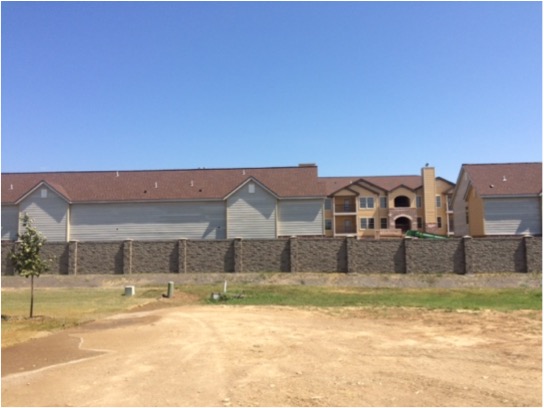 9) Reports
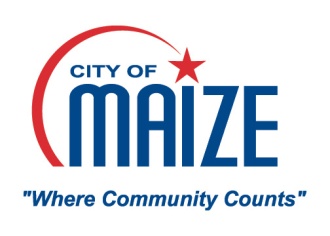 Police
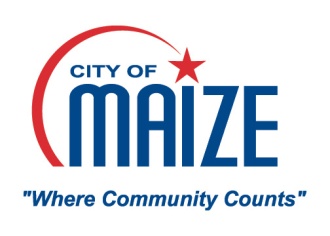 Public Works
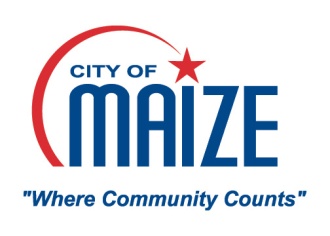 City Engineer
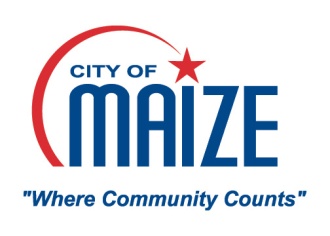 Sidewalk on King Street
37th Street
Busby, Ford and Reimer
Dairy Queen
Aero Tech
Planning Administrator
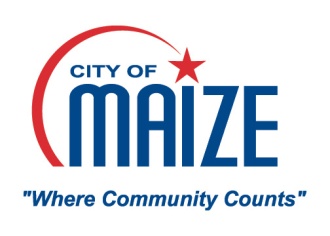 City Clerk
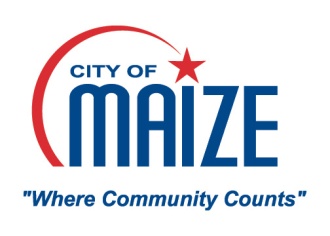 Legal
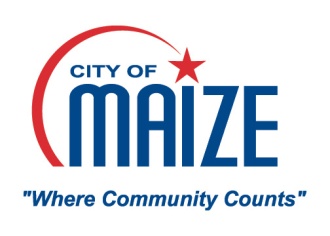 Operations
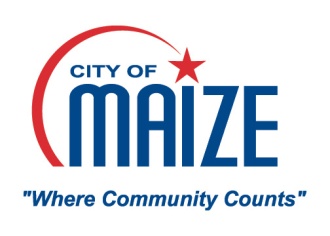 Mayor’s Report
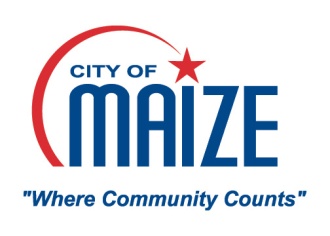 Council Member’s Reports
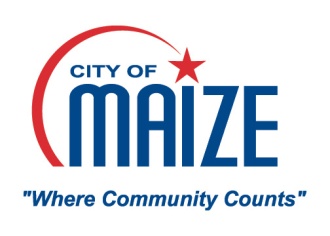 10) Executive Session
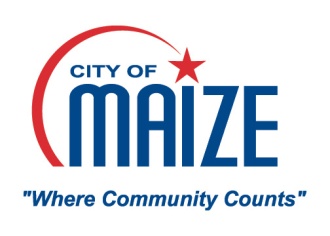 11) Adjournment
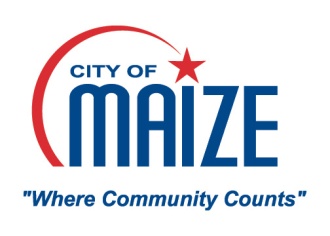 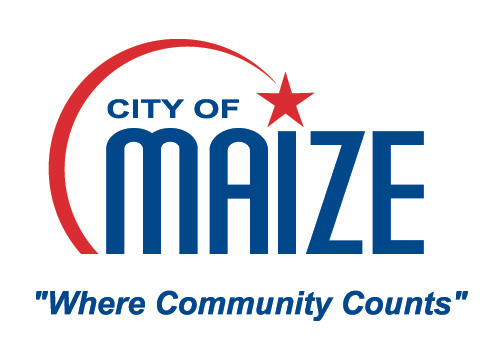 MAIZE CITY COUNCIL REGULAR MEETING

AUGUST 17, 2015